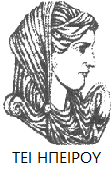 Ελληνική Δημοκρατία
Τεχνολογικό Εκπαιδευτικό Ίδρυμα Ηπείρου
Οικονοµική Εργασίας και Εργασιακές Σχέσεις
Εργατικά Σωματεία
Καραµάνης Κώστας
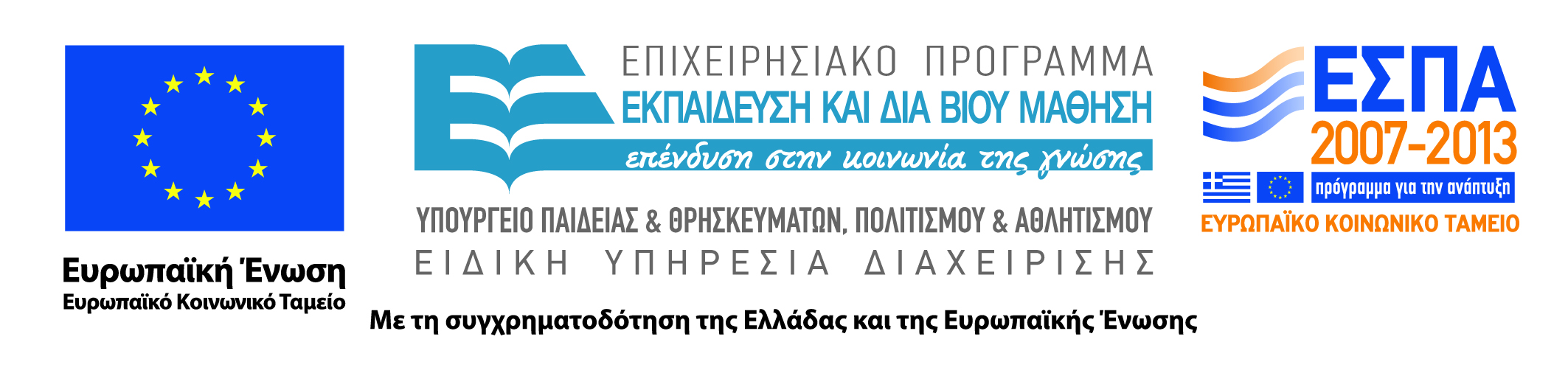 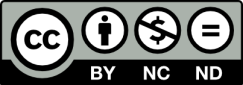 Ανοιχτά Ακαδημαϊκά Μαθήματα στο ΤΕΙ Ηπείρου
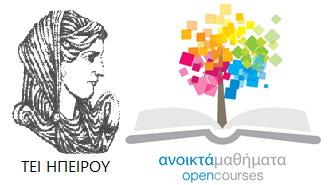 Λογιστικής και Χρηματοοικονομικής
Οικονοµική Εργασίας και Εργασιακές Σχέσεις
Ενότητα 13: Εργατικά Σωματεία
Καραµάνης Κώστας
Επίκουρος Καθηγητής
Πρέβεζα, 2015
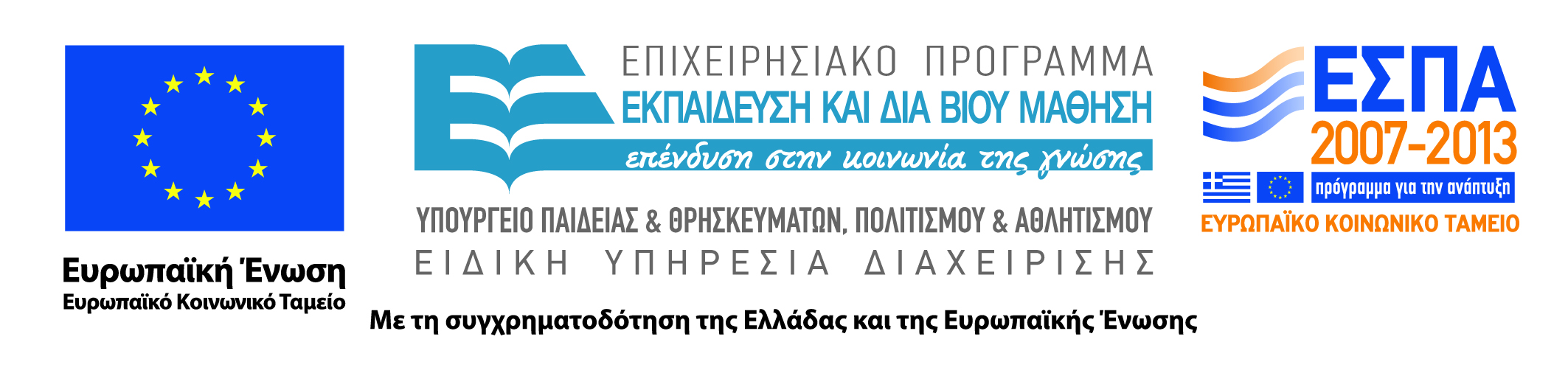 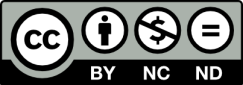 Άδειες Χρήσης
Το παρόν εκπαιδευτικό υλικό υπόκειται σε άδειες χρήσης Creative Commons. 
Για εκπαιδευτικό υλικό, όπως εικόνες, που υπόκειται σε άλλου τύπου άδειας χρήσης, η άδεια χρήσης αναφέρεται ρητώς.
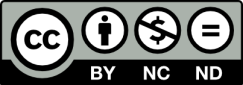 3
Χρηματοδότηση
Το έργο υλοποιείται στο πλαίσιο του Επιχειρησιακού Προγράμματος «Εκπαίδευση και Δια Βίου Μάθηση» και συγχρηματοδοτείται από την Ευρωπαϊκή Ένωση (Ευρωπαϊκό Κοινωνικό Ταμείο) και από εθνικούς πόρους.
Το έργο «Ανοικτά Ακαδημαϊκά Μαθήματα στο TEI Ηπείρου» έχει χρηματοδοτήσει μόνο τη αναδιαμόρφωση του εκπαιδευτικού υλικού.
Το παρόν εκπαιδευτικό υλικό έχει αναπτυχθεί στα πλαίσια του εκπαιδευτικού έργου του διδάσκοντα.
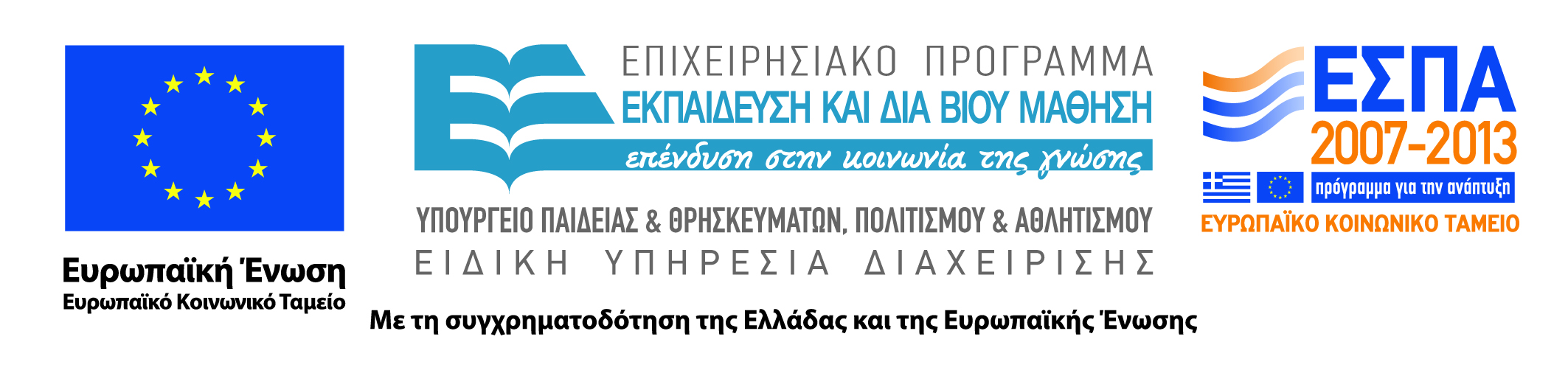 Σκοποί  ενότητας
(Συνέχεια από υποενότητα Γ’ )
Σκοπός της ενότητας είναι να μάθουμε τι είναι τα εργατικά σωματεία, πως ξεκίνησαν, ποια η δομή τους και φυσικά ποιος ο τρόπος με τον οποίο επιδρούν στην αγορά εργασίας.
5
Εργατικά Σωματεία
Τα εργατικά σωματεία διακρίνονται σε:
Πρωτοβάθμιες Συνδικαλιστικές Οργανώσεις
Δευτεροβάθμιες Συνδικαλιστικές Οργανώσεις
Τριτοβάθμιες Συνδικαλιστικές Οργανώσεις
6
Εργατικά Σωματεία
Πρωτοβάθμιες Συνδικαλιστικές Οργανώσεις ( Σωματεία )
Ένωση 20 τουλάχιστον εργαζομένων και έχουν χαρακτήρα:
Πανελλαδικό: οργανωμένο με βάση το επάγγελμα ή τον κλάδο και έχουν πανελλήνια εμβέλεια ( π.χ. Σύλλογος Τεχνικών Υπαλλήλων Ελλάδας κλπ )
Τοπικό: οργανωμένο με βάση το επάγγελμα ή τον κλάδο σε μία πόλη ή ένα νομό ( π.χ. σωματείο εμποροϋπαλλήλων Θεσσαλονίκης κλπ )
7
Εργατικά Σωματεία
Διακρίσεις Πρωτοβάθμιων Σωματείων
Επιχειρησιακά: οργανωµένα µε βάση την επιχείρηση ή        εκµετάλλευση όπου εργάζεται ο µισθωτός (π.χ. Σωµατείο εργαζοµένων ΕΤΕ, ΟΤΕ κ.λπ.).
Κλαδικά: οργανωµένα µε βάση τον κλάδο οικονοµικής   δραστηριότητας στον οποίο ανήκει η επιχείρηση του  µισθωτού (π.χ. εµπορικά, επισιτιστικά κ.λπ.).
Ομοιωεπαγγελματικά: οργανωμένα με βάση το επάγγελµα που ασκεί ο µισθωτός(π.χ. λογιστών, οικοδόµων κ.λπ.).
8
Εργατικά Σωματεία
Δευτεροβάθμιες Συνδικαλιστικές Οργανώσεις
Ομοσπονδίες: ενώσεις δύο τουλάχιστον σωµατείων του ίδιου ή   συναφών κλάδων οικονοµικής δραστηριότητας ή επαγγελµάτων (π.χ. Οµοσπονδία Λογιστών). Εργατικά Κέντρα: ενώσεις δύο  τουλάχιστον σωµατείων µε έδρα µια ορισµένη περιοχή (π.χ. Εργατικό Κέντρο Πρέβεζας).
9
Εργατικά Σωματεία
Τριτοβάθμιες Συνδικαλιστικές Οργανώσεις ( Συνομοσπονδίες )
Ενώσεις δύο τουλάχιστον Οµοσπονδιών και Εργατικών Κέντρων.
Ανώτατη, κεντρική και μόνη συνδικαλιστική οργάνωση των εργατών – υπαλλήλων στην Ελλάδα είναι η Γενική Συνομοσπονδία Εργατών Ελλάδος ( ΓΣΕΕ ).
10
Εργατικά Σωματεία
Η δοµή των Εργατικών Σωµατείων στην Ελλάδα
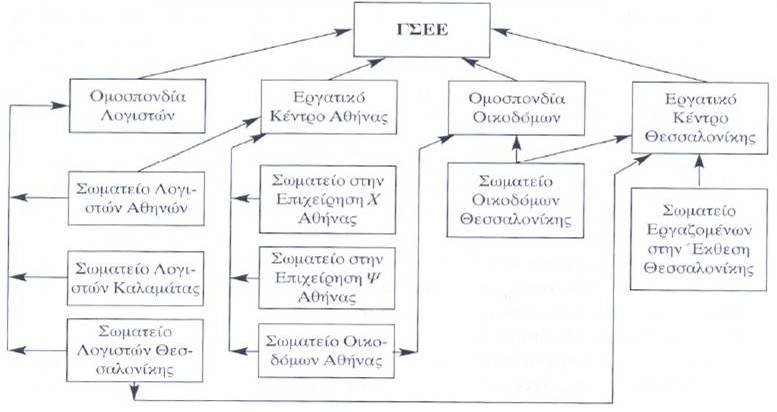 11
Βιβλιογραφία
Οικονοµική της Εργασίας (1998), Λιανός Θ. και Νταούλη-Ντεµούση Α.
Οικονοµικής της Εργασίας και Εργασιακές Σχέσεις (2001), Κατσανέβας Θ.
Οικονοµικά της Εργασίας (2013), Boeri T. and  van Ours J.
Σημείωμα Αναφοράς
Καραμάνης Κ. (2015) Οικονοµική Εργασίας και Εργασιακές Σχέσεις. ΤΕΙ Ηπείρου. Διαθέσιμο από:
http://oc-web.ioa.teiep.gr/OpenClass/courses/LOGO125/
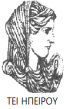 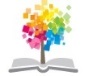 13
ΔΙΑΤΑΡΑΧΕΣ ΦΩΝΗΣ, Ενότητα 0, ΤΜΗΜΑ ΛΟΓΟΘΕΡΑΠΕΙΑΣ, ΤΕΙ ΗΠΕΙΡΟΥ - Ανοιχτά Ακαδημαϊκά Μαθήματα στο ΤΕΙ Ηπείρου
Σημείωμα Αδειοδότησης
Το παρόν υλικό διατίθεται με τους όρους της άδειας χρήσης Creative Commons Αναφορά Δημιουργού-Μη Εμπορική Χρήση-Όχι Παράγωγα Έργα 4.0 Διεθνές [1] ή μεταγενέστερη. Εξαιρούνται τα αυτοτελή έργα τρίτων π.χ. φωτογραφίες, Διαγράμματα κ.λ.π., τα οποία εμπεριέχονται σε αυτό και τα οποία αναφέρονται μαζί με τους όρους χρήσης τους στο «Σημείωμα Χρήσης Έργων Τρίτων».
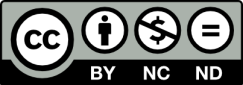 Ο δικαιούχος μπορεί να παρέχει στον αδειοδόχο ξεχωριστή άδεια να  χρησιμοποιεί το έργο για εμπορική χρήση, εφόσον αυτό του  ζητηθεί.
[1]
http://creativecommons.org/licenses/by-nc-nd/4.0/deed.el
Τέλος Ενότητας
Επεξεργασία: Βαφειάδης Νικόλαος
Πρέβεζα, 2015
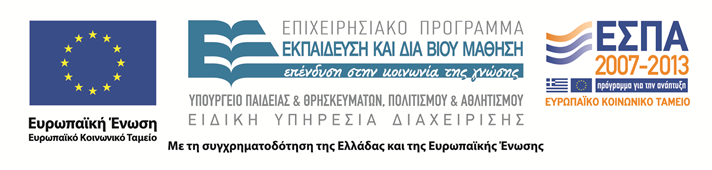 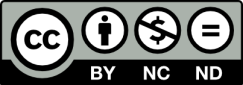 Σημειώματα
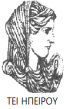 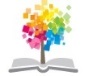 16
ΔΙΑΤΑΡΑΧΕΣ ΦΩΝΗΣ, Ενότητα 0, ΤΜΗΜΑ ΛΟΓΟΘΕΡΑΠΕΙΑΣ, ΤΕΙ ΗΠΕΙΡΟΥ - Ανοιχτά Ακαδημαϊκά Μαθήματα στο ΤΕΙ Ηπείρου
Διατήρηση Σημειωμάτων
Οποιαδήποτε  αναπαραγωγή ή διασκευή του υλικού θα πρέπει  να συμπεριλαμβάνει:

το Σημείωμα Αναφοράς
το  Σημείωμα Αδειοδότησης
τη Δήλωση Διατήρησης Σημειωμάτων
το Σημείωμα Χρήσης Έργων Τρίτων (εφόσον υπάρχει) 

μαζί με τους συνοδευόμενους υπερσυνδέσμους.
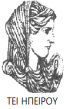 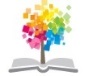 17
ΔΙΑΤΑΡΑΧΕΣ ΦΩΝΗΣ, Ενότητα 0, ΤΜΗΜΑ ΛΟΓΟΘΕΡΑΠΕΙΑΣ, ΤΕΙ ΗΠΕΙΡΟΥ - Ανοιχτά Ακαδημαϊκά Μαθήματα στο ΤΕΙ Ηπείρου
Τέλος Ενότητας
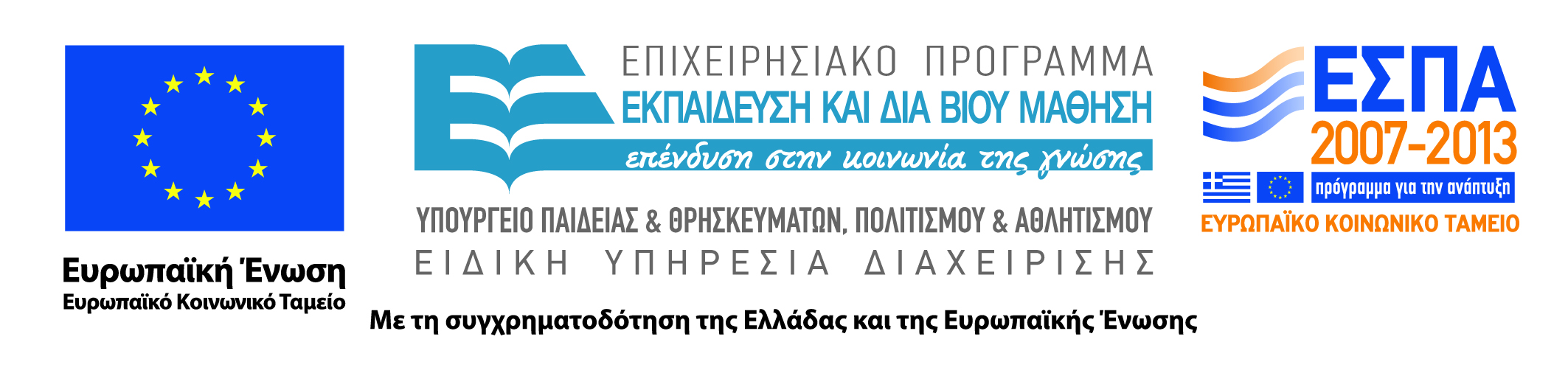 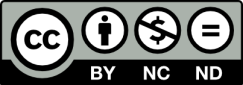